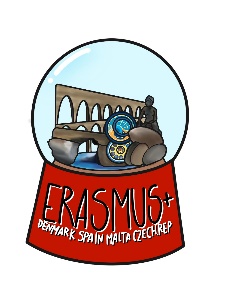 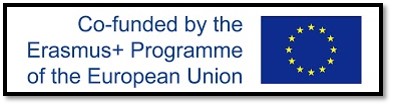 LESSON OF CZECH LANGUAGE
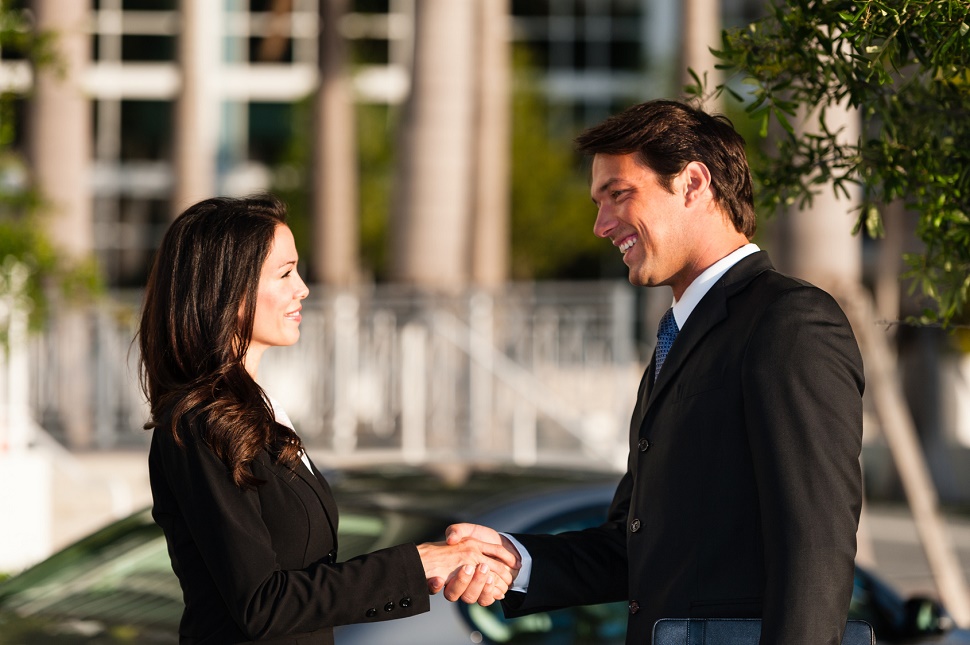 AHOJHello
Nashledanou /Good-Bye
Tato fotka od autora Neznámý autor s licencí CC BY-NC-ND
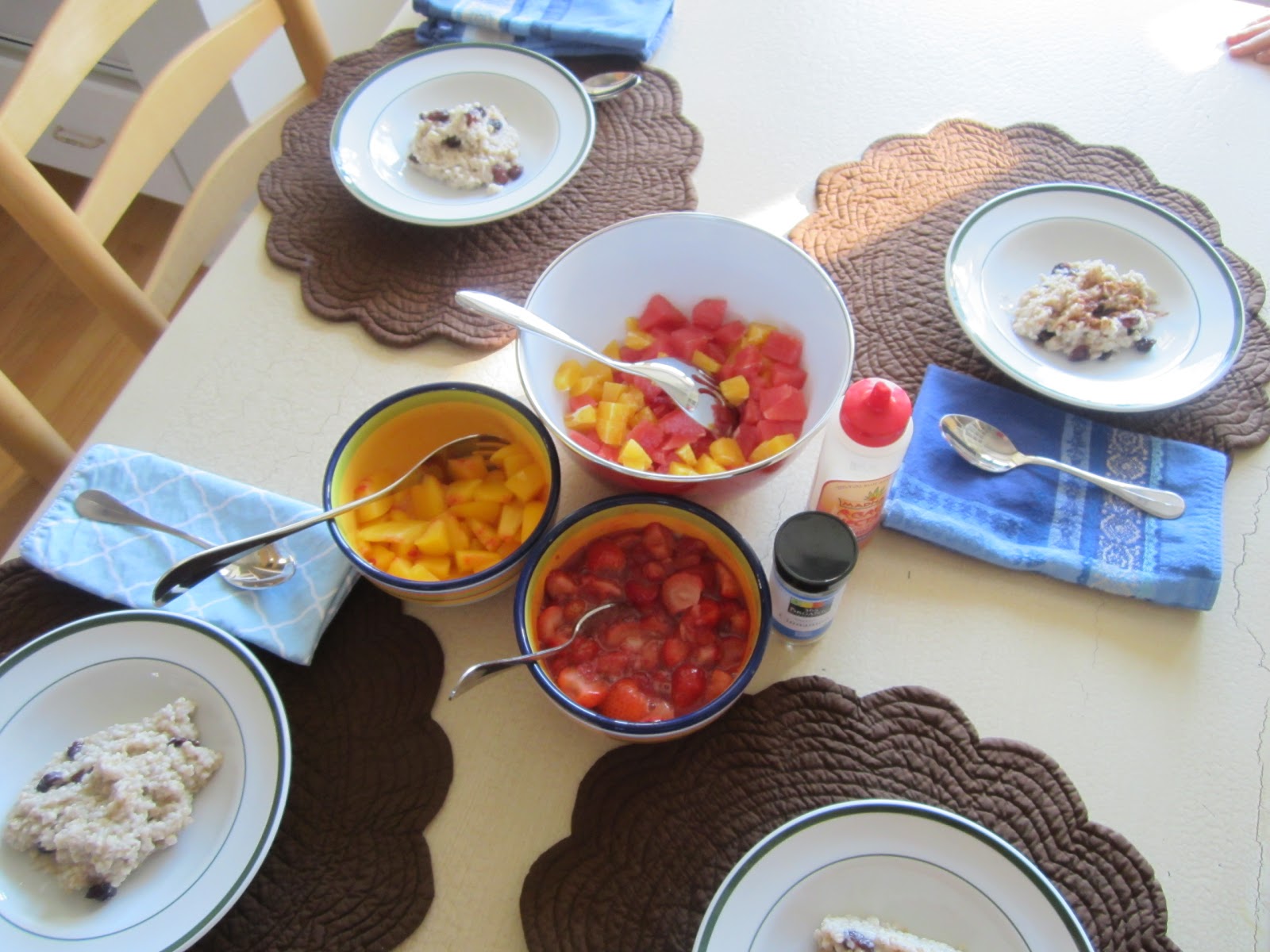 Dobré ráno Good morning
Tato fotka od autora Neznámý autor s licencí CC BY-ND
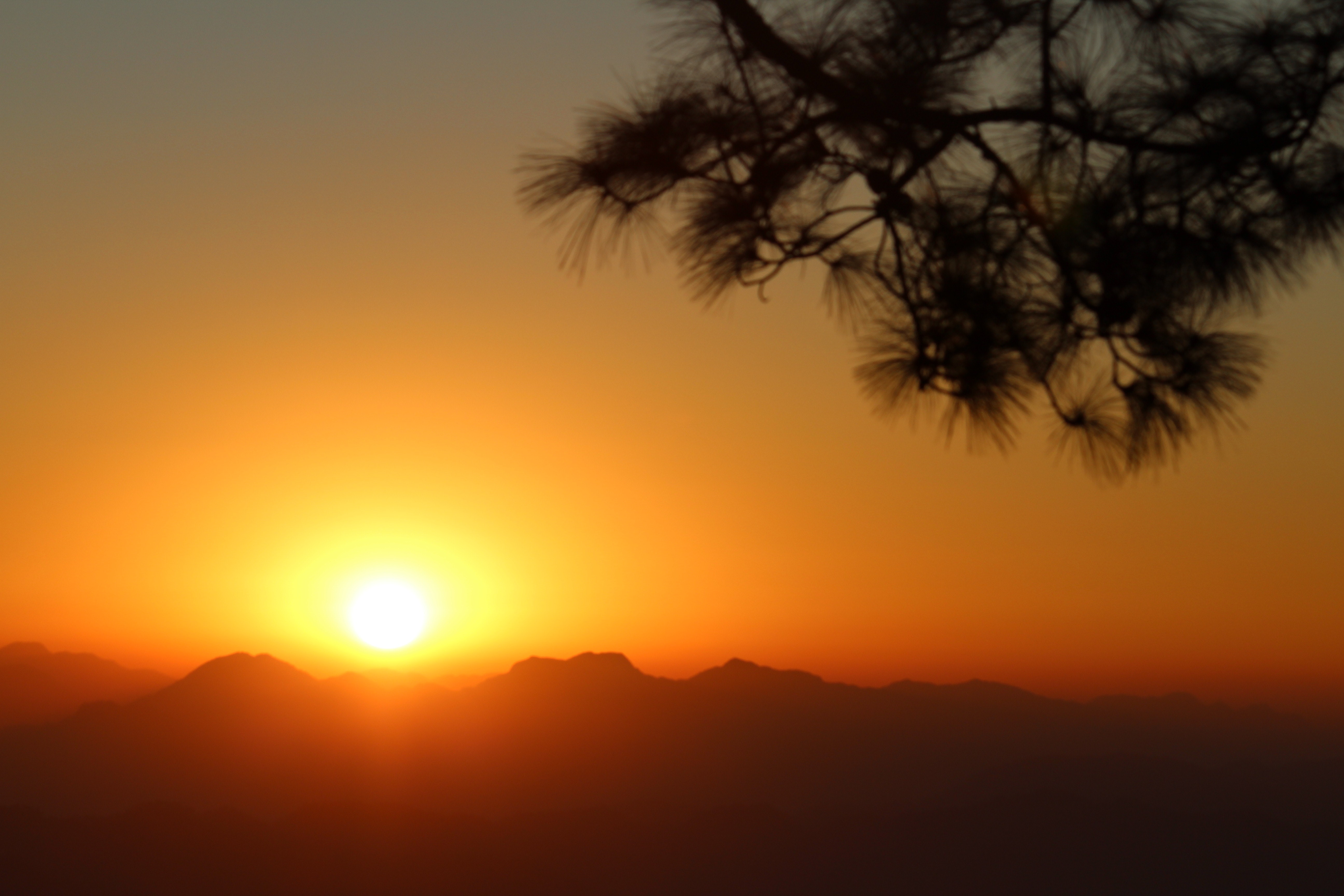 Dobrý večerGood evening
Dobrou noc
Tato fotka od autora Neznámý autor s licencí CC BY-SA
Děkuji /Thank you
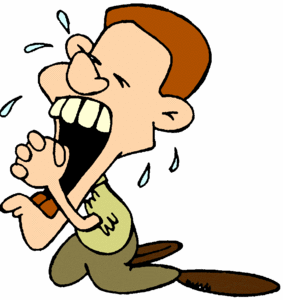 ProsímPlease
Tato fotka od autora Neznámý autor s licencí CC BY-SA
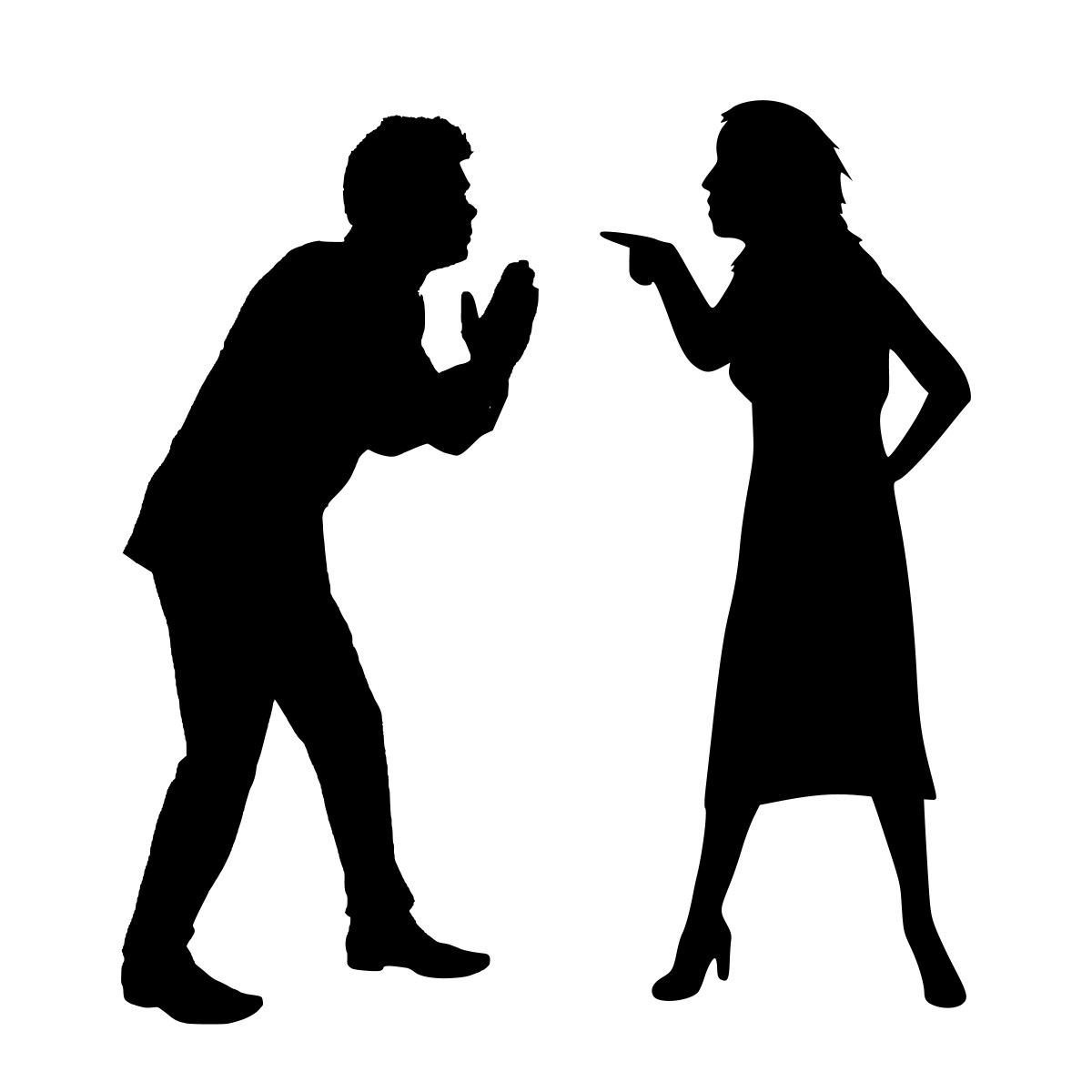 Promiň / I´m sorry
Tato fotka od autora Neznámý autor s licencí CC BY
Odkud jsi?
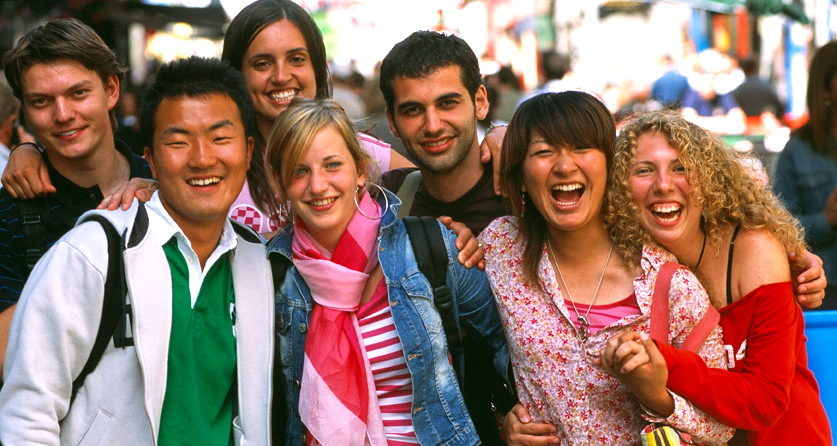 Tato fotka od autora Neznámý autor s licencí CC BY
Tato fotka od autora Neznámý autor s licencí CC BY-NC-ND
Where are you from?
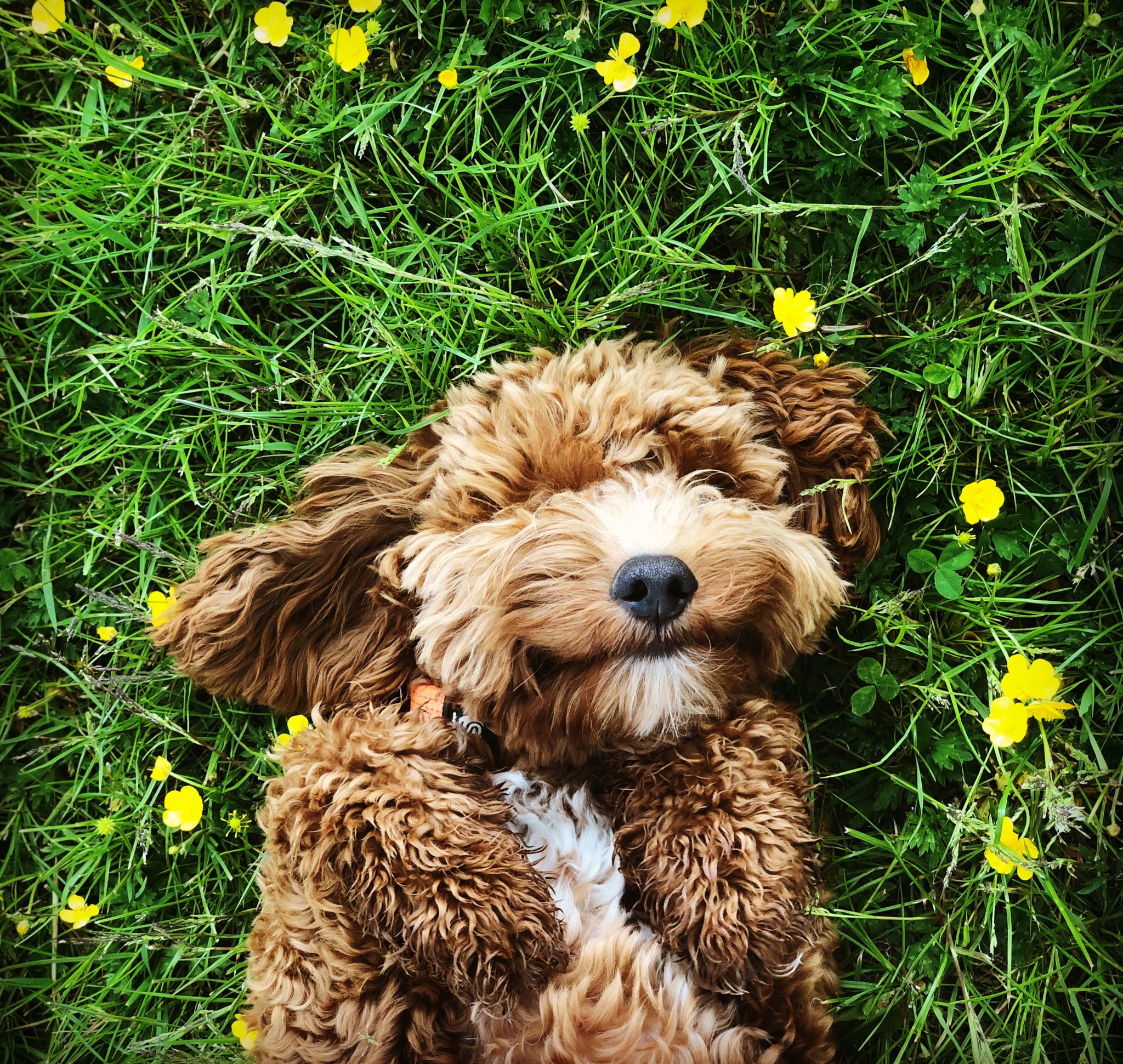 Mám se dobře /I feel good
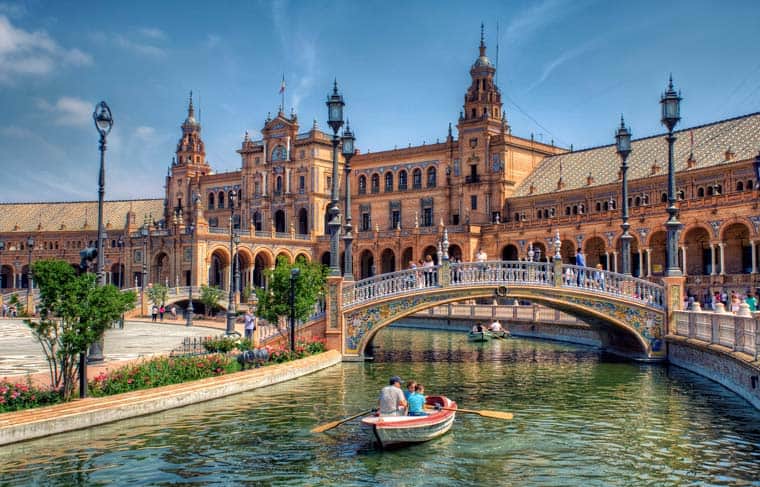 ŠPANĚLSKO / Spain
Tato fotka od autora Neznámý autor s licencí CC BY-NC-ND
Tato fotka od autora Neznámý autor s licencí CC BY
Česko / Czech Republic (Czechia)
Tato fotka od autora Neznámý autor s licencí CC BY-SA
Malta
Tato fotka od autora Neznámý autor s licencí CC BY-NC-ND
Je mi zima / I'm cold
Jak se jmenuješ?
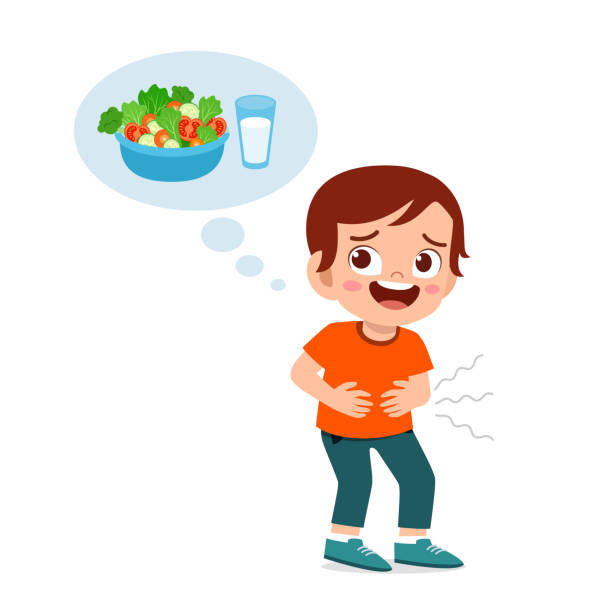 Mám hlad/ 
I‘m hungry
Jsem unavený /
I´m tired
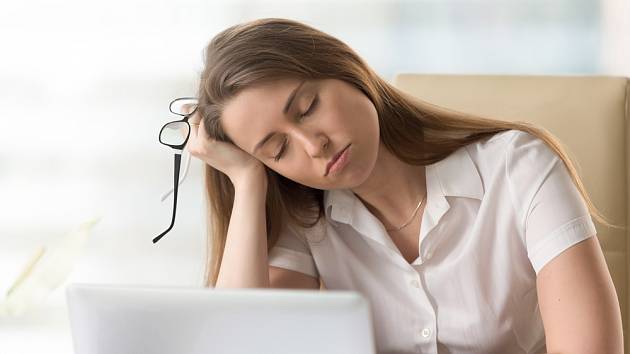 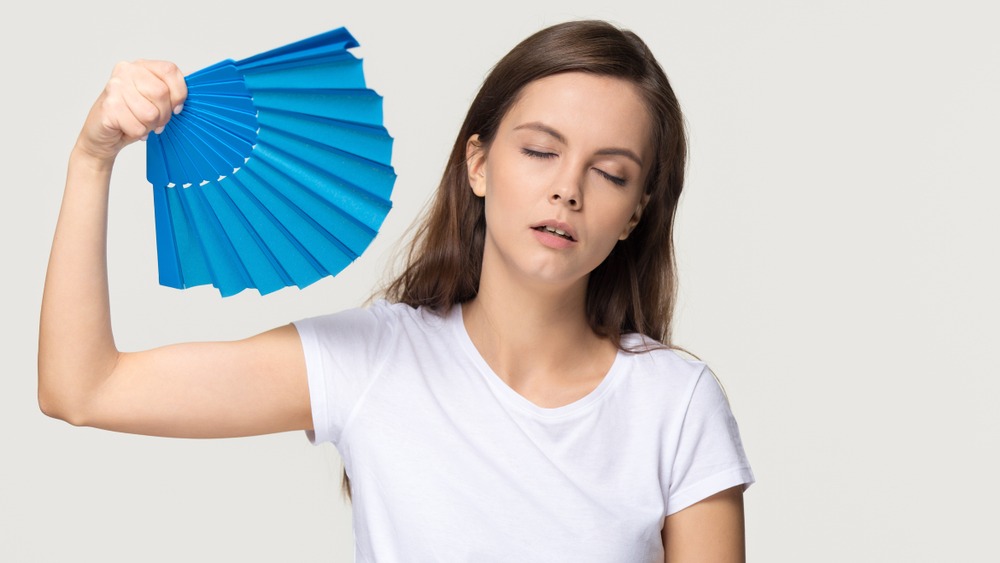 Je mi horko /
I´m hot
Mám žízeň / I´m thirsty
y
Mám rád
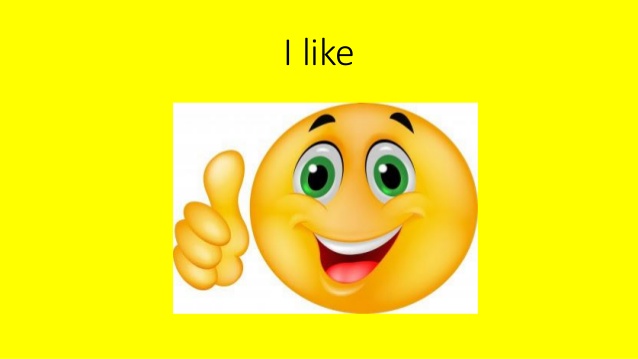 Nemám rád
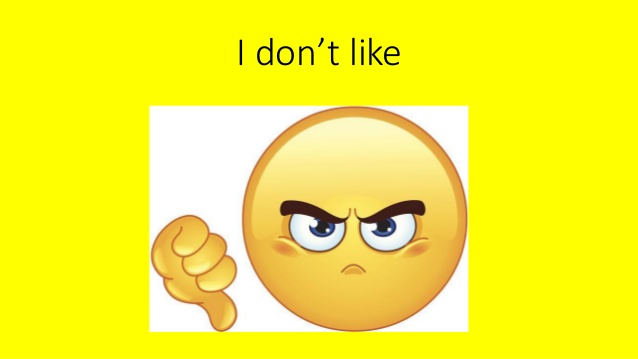 Promiňte
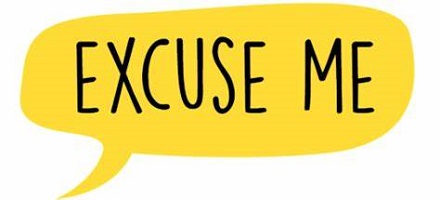 Nemáte zač
You´re welcome.
Souhlasím
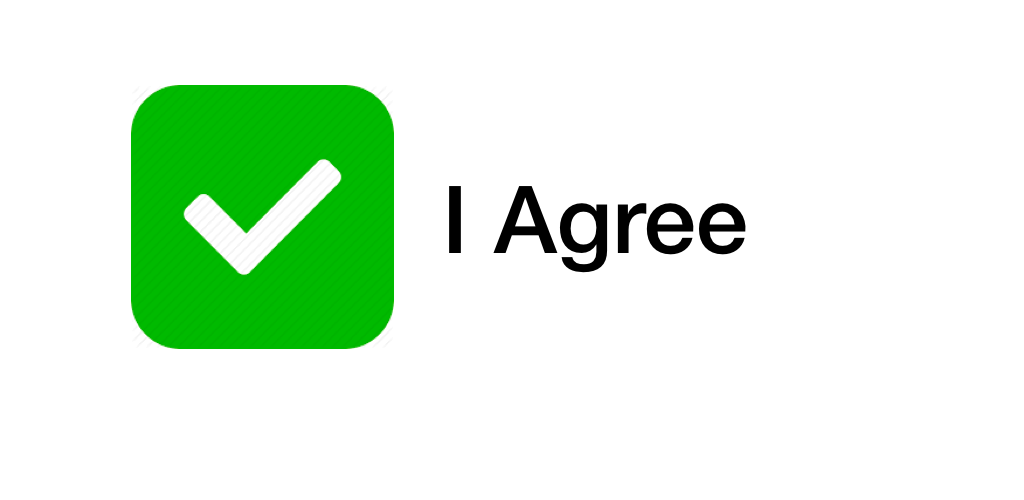 Moje jméno je
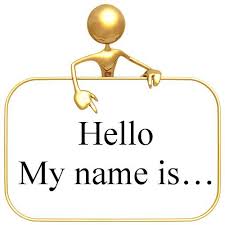 Jak se máš?
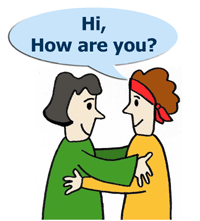 Kde je?
Koupelna
The bathroom
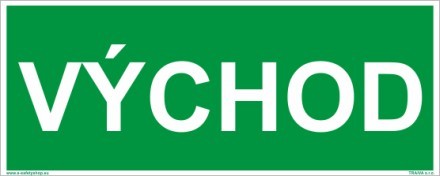 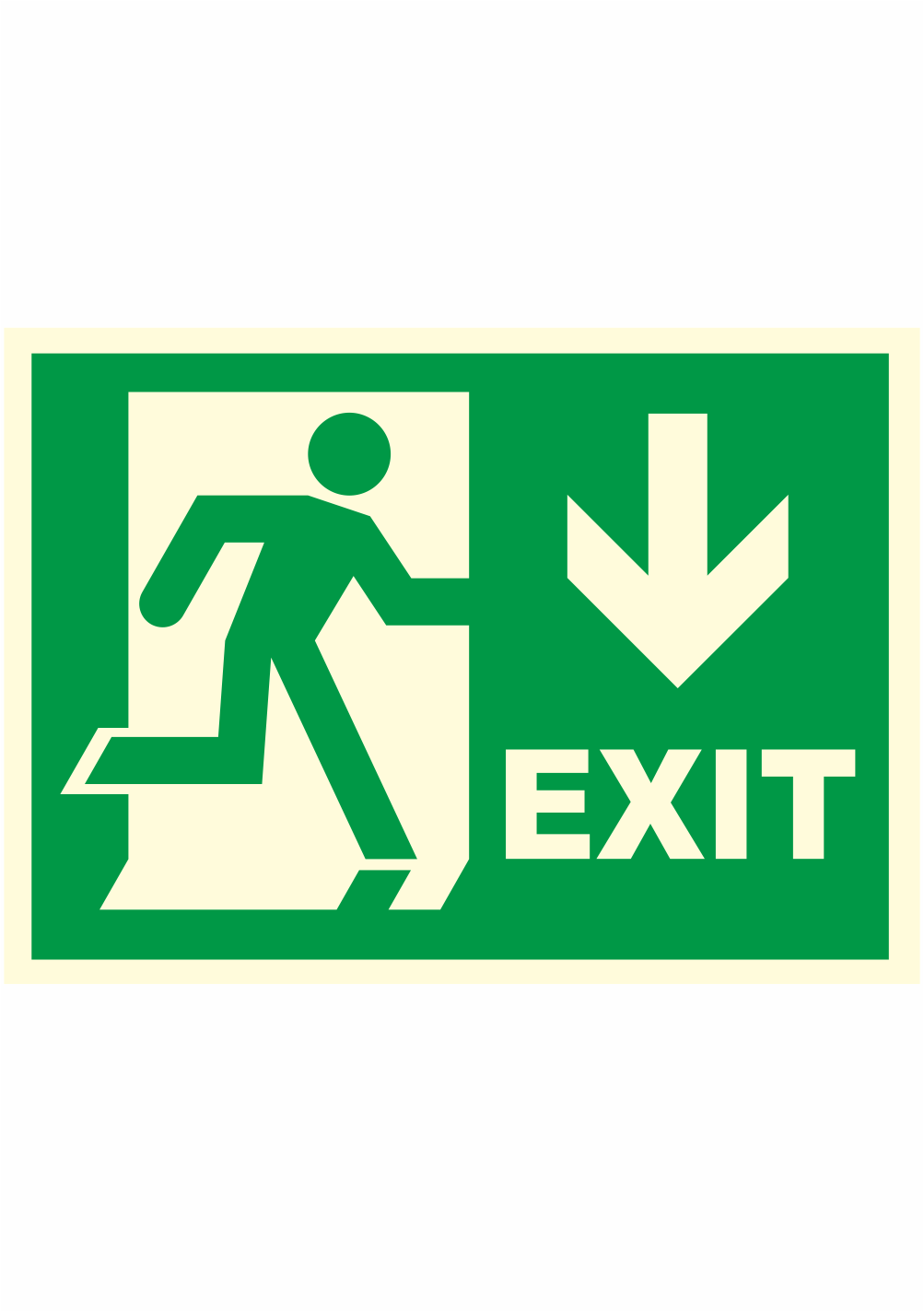 VSTUP
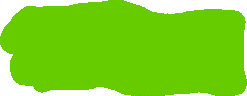 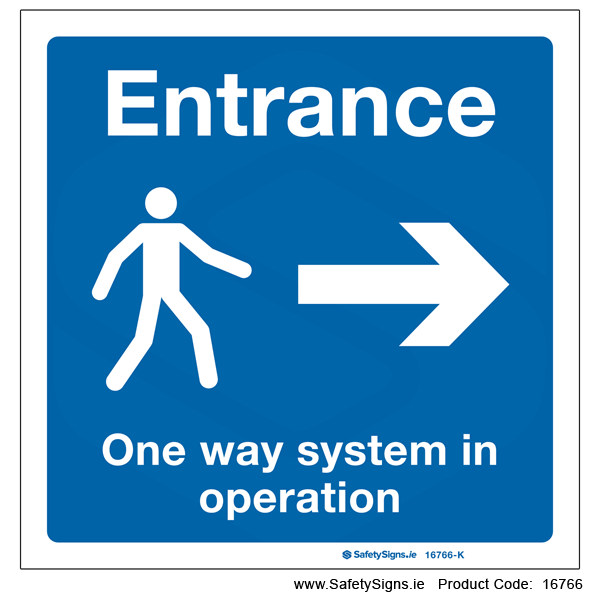 Trochu / 
a little
Několik / A few
Mnoho /many /a lot
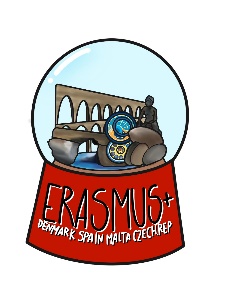 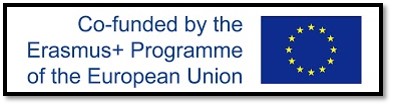 Thank you for your attention!Děkuji za pozornost!